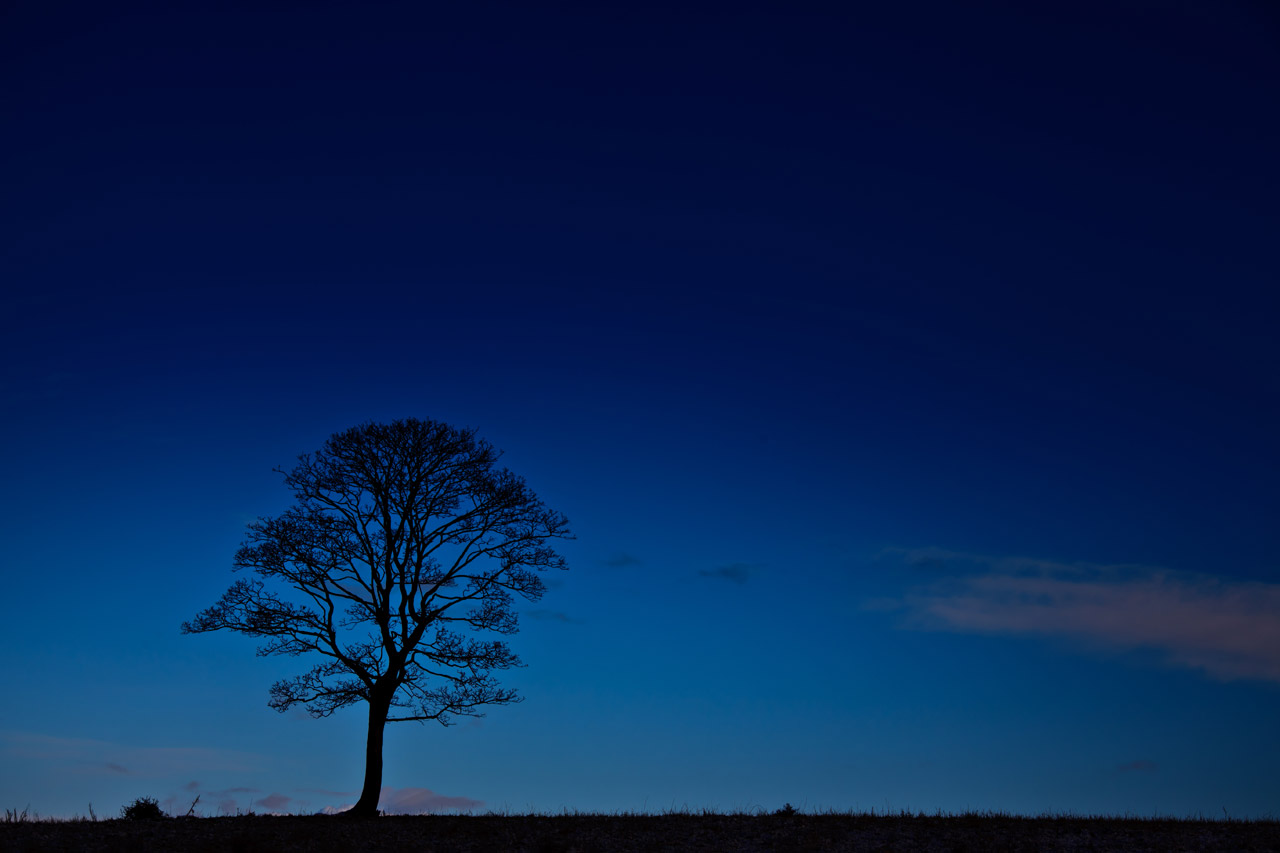 經過暗暝救主在保護天光日出祂亦在照顧充滿慈悲甲憐憫我主我基督。
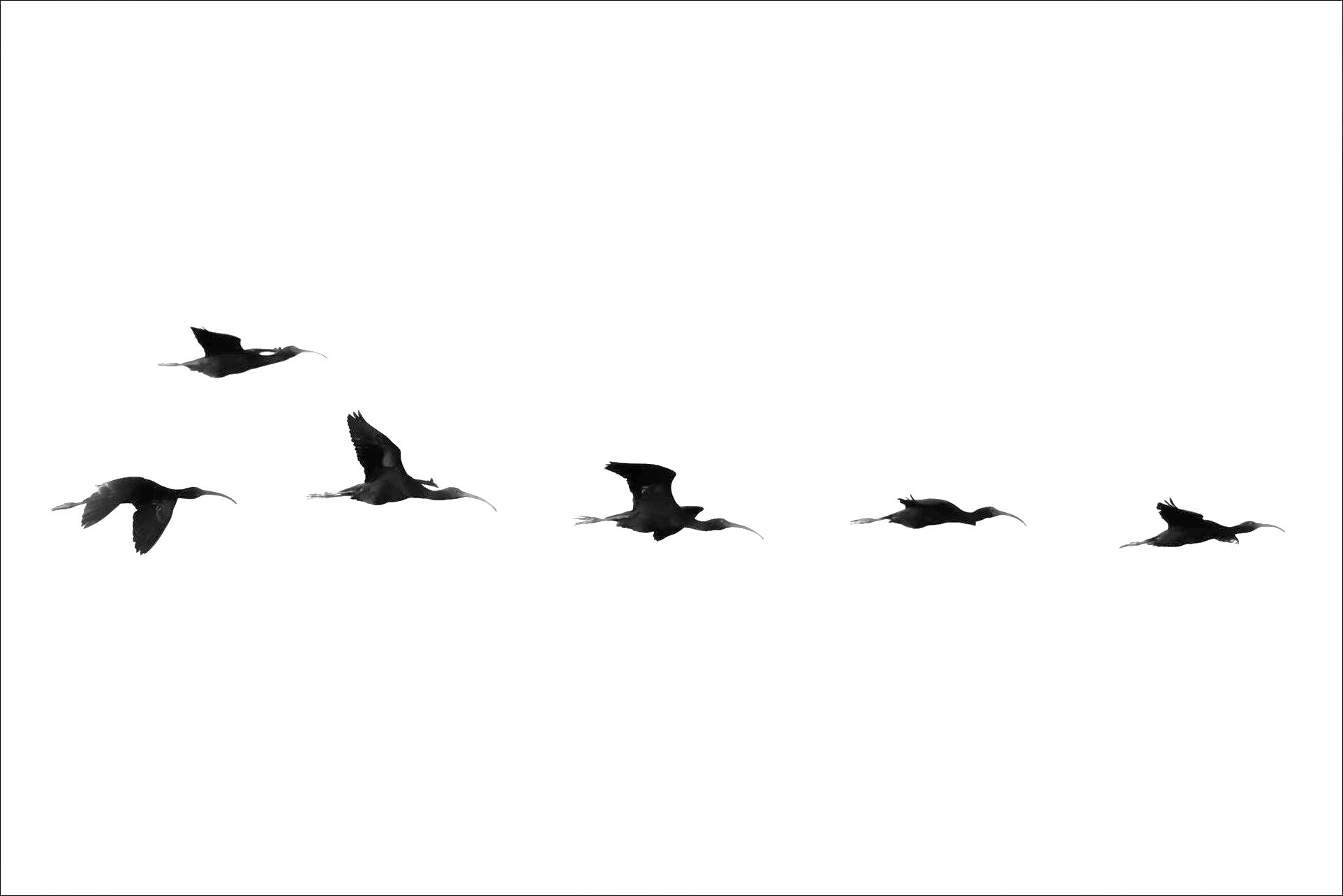 咱的心神有時會艱苦世間拯救只有主耶穌信祂靠祂認識祂，人生有福氣實在咱的人生需要主導路經過黑暗祂的確看顧豺狼虎豹攏嘸驚只有主耶穌。
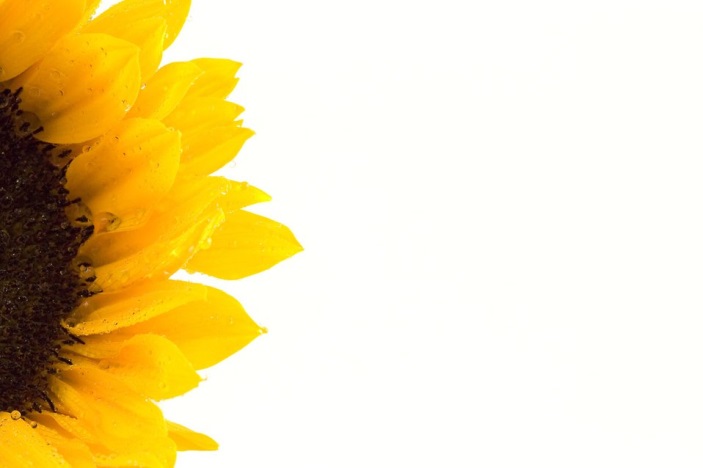 決志信靠祂，
全心仰望祂祂是咱的保惠師導咱行天路，
祂應允保護祂永遠照顧，打開心門迎接祂，
咱就有幸福。
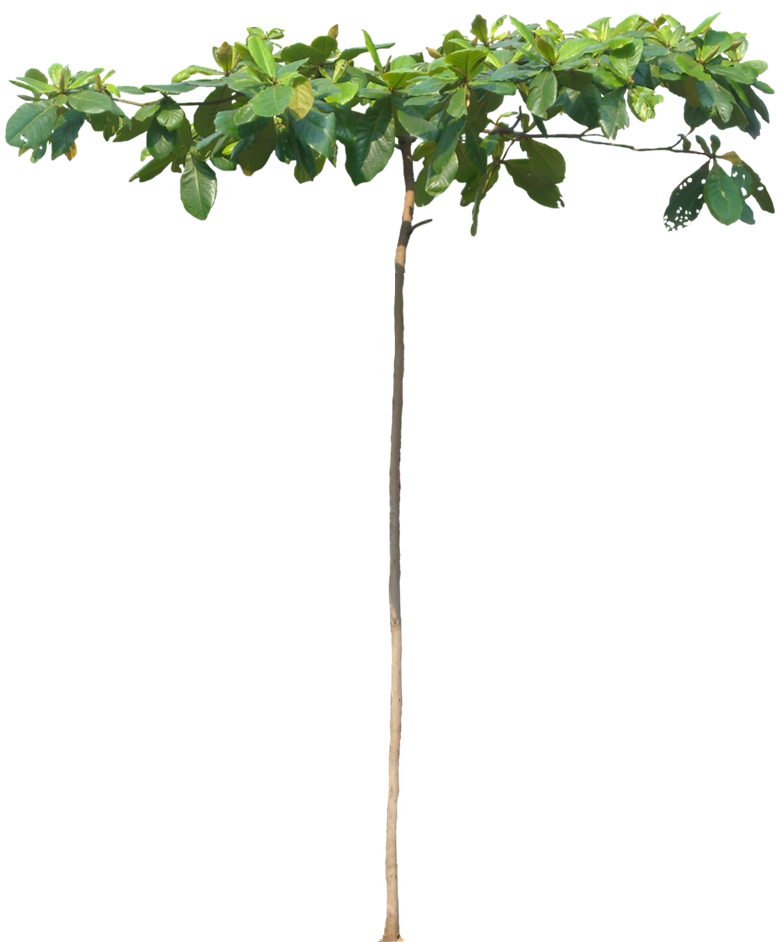 咱的心神 有時會艱苦世間拯救 只有主耶穌信祂靠祂認識祂，人生有福氣
實在咱的人生需要主導路     經過黑暗祂的確看顧豺狼虎豹攏嘸驚，只有主耶穌。
決志信靠祂，全心仰望祂，祂是咱的保惠師導咱行天路，
祂應允保護祂永遠照顧，打開心門迎接祂咱就有幸福。
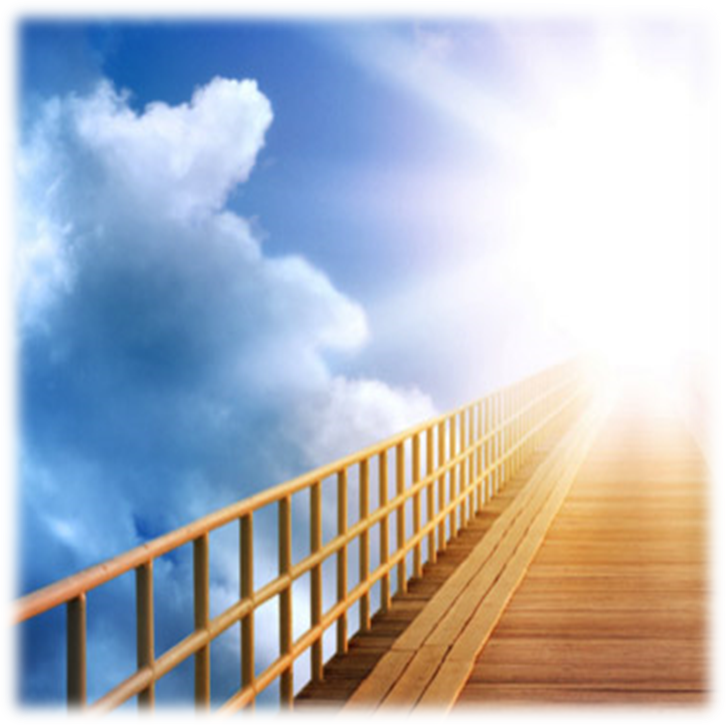